Краевое государственное казенное общеобразовательное учреждение, реализующее адаптированные основные общеобразовательные программы «Школа-интернат № 11»
конкурс  профессионального мастерства«АБИЛИМПИКС-2018»
КОМПЕТЕНЦИЯ: «РОСПИСЬ ПО ДЕРЕВУ»
п.Ванино
2018г
Главный эксперт:
Синица Ж.В.    
Эксперты:
Погнаева М.В.
Филипишена Т.В.
Летющева Т.П.
Участники:
Кузнецова Анна
Фирсанова Вера
Байдакова Татьяна
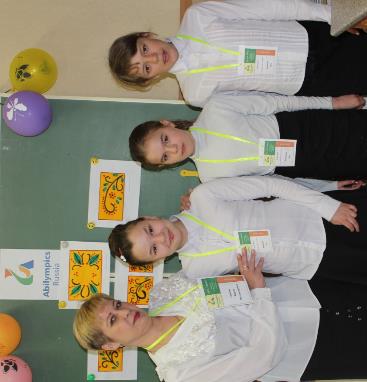 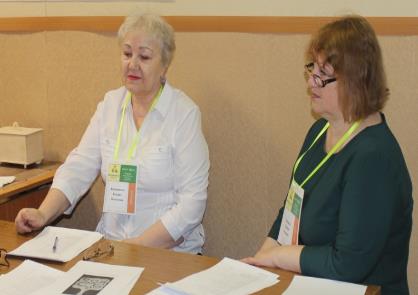 Участники конкурса
 за работой
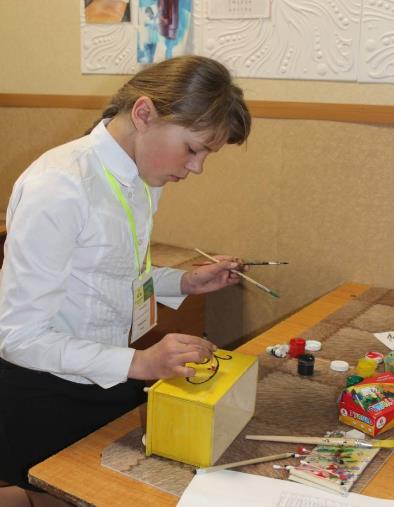 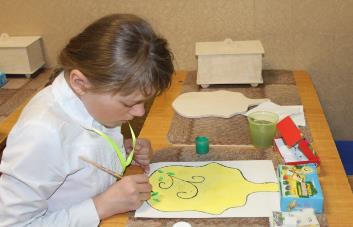 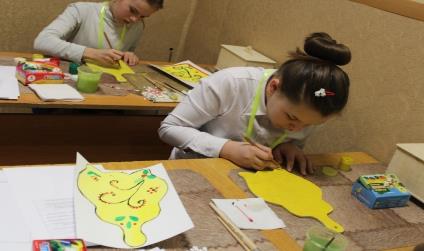 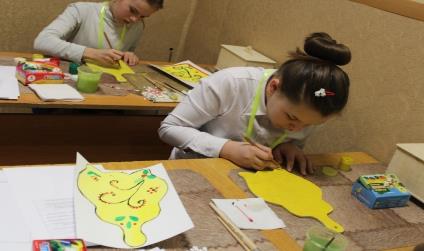 Результат
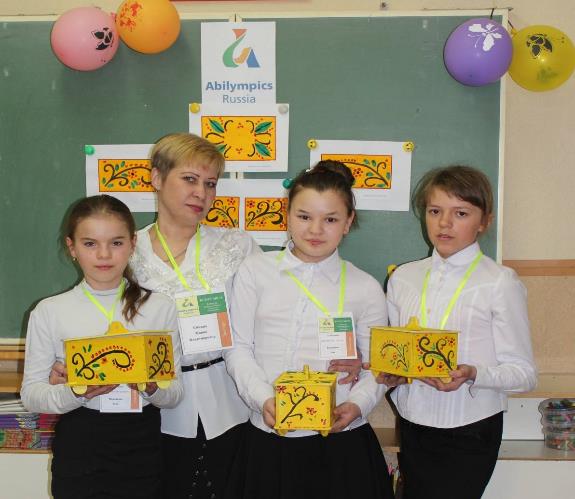 1 место – Байдакова Татьяна
2 место – Фирсанова Вера
3 место – Кузнецова Анна